SINAV NASIL KAZANILIR?
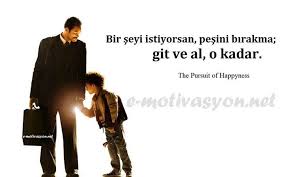 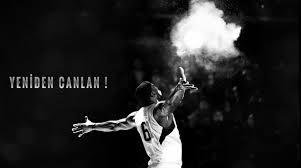 MOTİVASYON
Gerçekleştireceğinize ne kadar güveniniz ve inancınız tam ise, amaçlarınıza o kadar yakın olursunuz. 
Nedenlerinizin illa mantıklı olması da gerekmez. Tutkular kaynağını 
genellikle mantıktan almazlar; 
ancak sonradan gerekçeleştirilirler.
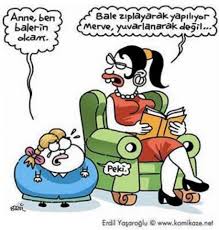 Şimdi sınav ile ilgili düşünceleriniziseslendirdiğimizi varsayalım:
Zayıf motivasyon,		*Motivasyonsuzluk		 * Negatif  kaygıya dayalı	
Güvensizlik					          motivasyon	







Güvene dayalı motivasyon	  * Gerekçesi zayıf bir motivasyon	   * Hırsa  dayalı motivasyon
Yani bunu yapmak şart mı?
Bilmiyorumyapabilir miyim?
Şimdi yapamazsam  aileme  ne derim?
Yapmak mı?
Ben derece alacağım.
Elbette yapacağım
Üniversiteye girmek iyi bir meslek için zorunlu
“İçimdeki Güçlü İstek” in Beslendiği Kaynak
En etkili kaynak “kendi bilinçli seçimimiz” dir.
Hayatta istemediğiniz şeylere gösterdiğiniz inadı, hayatınızda istediğiniz şeyler için de gösterseniz neler değişmez?
İstemek için gereken arzuiçimizden gelir ve motivasyon da zevk almamızı sağlayan içten gelen büyük güçtür.
Bir şeyi elde etmek için ne kadar haklı ve gerçekçi gerekçeleriniz varsa, 

	Motivasyonunuz da sürükleyici olacaktır.
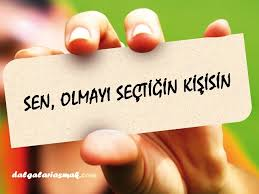 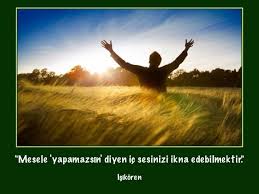 Test Çözmede Üç Unsur Önemlidir!
Bilgi: Öğrenme ile kazanılır. Tekrar ile pekiştirilir. Test çözme tekniğini kullanmanın temelini teşkil eder.
Yorum: Öğrenilen ve tekrar ile pekiştirilen bilgi ile ilgili düşünce geliştirme, bilgiye farklı açılardan bakabilme gücü. Tekniğin geliştirilmesini sağlar.
Hız: Problemlerin zaman kısıtlaması içinde çözülmesidir.
*Hızla gözden geçirin*Soruyu iyi anlayın(sorunun kendi mantığını anlamaya çalışın.)*Tahmin yürütün, “sallamayın”*Kolay sorularda pimpiriklenmeyin.(soruda sizden ne isteniyorsa, isteneni düşünmelisiniz)*Cevabına o an ulaşamadığınız sorulara takılmayın(turlu soru çözme tekniği)
Uzun sorular sizi korkutmasın.
Önce soru kökünü sonra paragrafı okuyun.
(soru kökünü okumak “köpeğe aradığınız şeyi koklatıp ipini bırakmak gibidir.)
*Doğru seçeneği hemen göremiyorsanız yanlışları eleyin. 
*Akıllı tahmini kullanın veya ikinci tura bırakın.
( cvp şıklarını ikiye indirip birini seçmek “akıllı tahmin” dir.)
Soru çözme becerinizi soru üreterek mükemmel geliştirirsiniz. 
	(dersler için farklı soru mantığını kavramanız ve her derste o konuyla ilgili önce soru sorma, sonra soru üretme gayreti içinde olun)

Cevaplar doğruyu bulmanız için değil, sizi yanıltmak için benzeşimli hazırlanmıştır. 
	( çeldiricilere dikkat düşme- bu tip sorularda cvp genelde soru metninde saklıdır.)

Dikkatiniz 160 dk boyunca sürekli yoğunlaşamaz. 
     (dikkatinizin dağıldığını hissettiğinizi fark ettiğinizde kaleminizi bırakın, gözlerinizi kapatın, şakaklarınızı ovarak veya sizi rahatlatacak bir dinlenme egzersizi yaparak, 30 sn gibi bir süreyi bu amaçla kullanın.)
	*** En iyi konsantrasyon niyettir…
-Zaman zaman istenen şeyin tam aksine odaklanır ve yanlış seçeneğe yönelirsiniz. Çünkü; insan psikolojisi soru içindeki ifadeleri olumlu yönde algılamaya eğilimlidir. DİKKATLİ OL!
Soru çözme hızınızı hızlandırın.
	Zamanı yaşatmalısınız. Verilen sürede doğru cvp ları bulmalısınız.
	Zaman kazanmak için soru metni veya kökünü okumadan cvp şıklarına koşmak sizi yanıltır.
	Özellikle sözel bölüm öğrencilerinde yaygın görülen mesele okurken hızınızı kesecek davranışlarınızın farkında olmamak. 
	(sesli okuma alışkanlığı,dudak kıpırdatarak okumaya çalışmak, okunan her ifadenin altını çizme eğilimi, geri dönüşler yapmak)
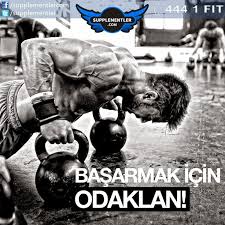 Turlama tekniğini kullanın.
En fazla puan alacağınız derslere ait sorulara öncelik verin.
Geçen zamanla aşırı ilgilenmeyin.
Kodlama hatalarına karşılık 
uyanık olun.
	(grup kodlama daha 
yararlı olabilir.)
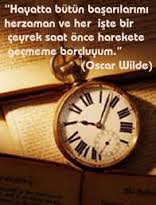 DENEME  
	SINAVLARINI
		ÖNEMSEYİN VE 
			ZAMAN
				AYIRIN.
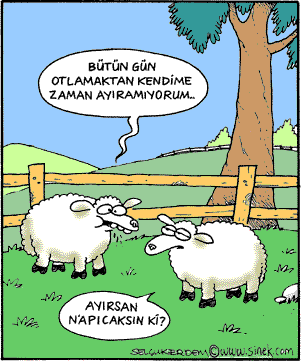 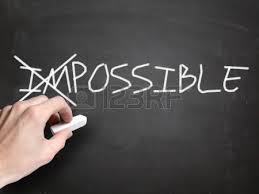 DENEME
SINAVLARINI
GERÇEK SINAVIN
BİR PROVASI GİBİ
GÖRÜN
SORULARA
DEĞİŞİK
AÇILARDAN
BAKMAYA
ÇALIŞIN.
YAPABİLDİKLERİNİZİ
BİLİN HER
DENEMEDEN DERS
ÇIKARIN.
GEÇMİŞ
OLUMSUZLUKLARDAN
DERS ALIP,
ONLARI BİR
KENARA İTELİM
HER SINAVDAN 
BİR DERS
ÇIKARALIM.
Sınavdan ve başarısızlıktankorkmayın
Başarısız olmaktan
korkmayın.
Unutmayınız ki
korku başarıyı
artırmaktan çok
azaltır.
SINAV ANI STRATEJİLERİ
1. Soruyu dikkatlice okuyup anlamaya çalısın.
2. Esas olanın bildiklerinizi yakalamak olduğunu
düşünün. Bir iki tekrarla anlayamadığınız,
cevabini bulamadığınız soruya bırakıp sonraki
soruya bakin. Böylelikle oyalanmamış
olursunuz . Bildiklerinizi tam yaptıktan sonra
mutlaka sınavın son saatlerinde artı zamanınız
olacaktır. Atladığınız sorulara bu zamanda
bakmanız avantajlı olacaktır.
SINAV ANI STRATEJİLERİ
İlk planda çözemediğiniz soruların yanına
bazı şekiller yaparak atlayınız. Mesela;
 ! : İlk hamlede çözemedim, ama konuyu biliyorum.
 !! : Zaman alici soru, ama herhalde çözerim.
 !!! : Zor soru, herhalde çözemem.
 Bunu yaptığınız takdirde sınavın sonlarına
doğru, artan vakitte önce “!” işaretli soruları,
sonra “!!” işaretli soruları, daha sonra da “!!!”
işaretli soruları çözmeye çalısınız.
 Altı çizili veya koyu yazılı kelimeye dikkat edin.
SINAV ANI STRATEJİLERİ
 Soru kökleri sorunun anlaşılmasında önemli yer tutar;
 “..........değildir?” , “........yoktur?” , "............beklenmez?" ,
".........olamaz?"
 “..........en önemlidir?” gibi.
 Soruyu anlayamadığınız zaman önce soru kökünü sonra
seçenekleri okuyun. Daha sonra da, seçeneklerin
ışığında soruyu bütünüyle inceleyin.
 Uzun sorulardan korkmayın çünkü bu tür sorular iyi
açıklanmıştır. “Uzun soru”, “zor soru” demek değildir.
 Paragraf ya da parçaya bağlı sorularda önce alttaki
soruyu okuyun. Böylece paragrafta ne aradığınızı
bilebilirsiniz.
SINAVLARDA
TERS KÖŞEYE
YATABİLİRSİNİZ
AMA HER
SINAVDA YENİ
ŞEYLER
ÖĞRENİRSİNİZ.
SINAV ANI STRATEJİLERİ
Ard arda ayni şıkkı 4’ten fazla işaretlediyseniz
cevaplarınızı bir daha kontrol ediniz. Sınavlarda
doğru seçenekler genellikle eşit olarak dağıtılır.
Ancak doğru şıklar belli bir sıra takip etmez.
 Sınavda 4 test olduğunu unutmayınız. Bu nedenle
hangi puan türünden tercih yapacaksanız o puan
türünün gerektirdiği testleri çözünüz.
 Çözemediğiniz sorularla moralinizi bozmayınız.
Moralinizi bozduğunuzda diğer sorular çözerken
konsantrasyon sorunu yasayabileceğinizi
unutmayın.
SINAV ANI STRATEJİLERİ
Yanlış cevapların, doğrulardan götürecegini hepiniz biliyorsunuz.
Bu nedenle kesinlikle bilmediklerinizi bir takim oyunlarla ( kura
	çekme gibi ) işaretlemeyin. Ancak, emin olmadığınız sorular için
	önce doğru olmayanları eleyin. Yanlış şıkları elemek isinizi
	kolaylaştırabilir. En az iki seçeneğe indirgediğinizde doğruyu
	bulmanın daha kolay olacağını bilin. Bir soruda yer alan
	doğruyu bulma ihtimali 5´ te 1’ dir. Demek ki rastgele
	işaretleyerek yanlışı bulmak daha kolay.
 Sayısal sorularda mutlaka işlem yapınız.
 Cevabi hatırlayamadığınızda telaşlanmayınız. İşaret koyarak bir
	diğer sayfaya geçerken bilip de hatırlayamadığınız soruya tekrar
	bakin. Yine hatırlayamazsanız vaktiniz kaldığında geri
	döneceksiniz.
SINAV ANI STRATEJİLERİ
Bir bölümden diğer bir bölüme geçerken zaman
kaybetmeden zihninizi ve bedeninizi dinlendiriniz.
Gözlerinizi kapatarak derin nefes alabilir ve bu testin çok
iyi geçeceği telkinlerinde bulunabilirsiniz.
 Yorulduğunuz zaman bedensel egzersiz yapın (Ses
çıkarmadan, kollar, ayaklar ve başınızı hareket
ettirebilirsiniz).
 Sik sik saate bakmak yerine bölümler arasında saatinize
bakiniz. Çok sik saate bakmak sizi telaşlandırabilir.
 Özellikle alanınızla ilgili tüm sorulara bakin. İyi
bilmediğiniz konuların sorularından bile puan
çıkartabilirsiniz.
SINAV ANI STRATEJİLERİ
Sınav süresince moraliniz bozulduğunda,
konsantrasyonunuz dağıldığında ve yorgunluk
hissettiğinizde nefes egzersizi yapabilirsiniz. Bunun
için 10-15 saniye arkanıza rahatça yaslanarak
derince nefes alin ve aldığınız nefesi bir miktar
içinizde tutarak burnunuzdan yavaşça verin.
 Sınav bitiminden kısa bir süre önce hızlıca
kodlamalarınızı kontrol edebilirsiniz.
 Yukarıda yer alanların dışında aklınıza takılan diğer
hususları sınav öncesinde rehber öğretmeninize
danışabilirsiniz.
SINAVLARDAN
HİÇ BİR ZAMAN
KORKMAYIN.
SON SÖZ
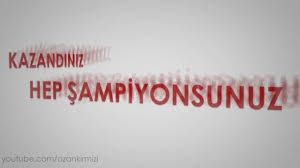 GÜLÜMSEYİN VE KENDİNİZE İNANIN
	VE BUNU İÇİNİZDEN TEKRAR EDİN.

HEPİNİZE BAŞARILAR DİLİYORUM.
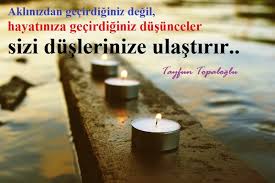 SON SON SÖZ
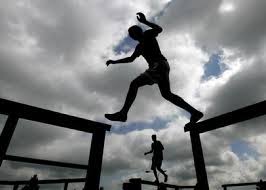 ENGELLERİ ATLA VE GEÇ !
	SADECE